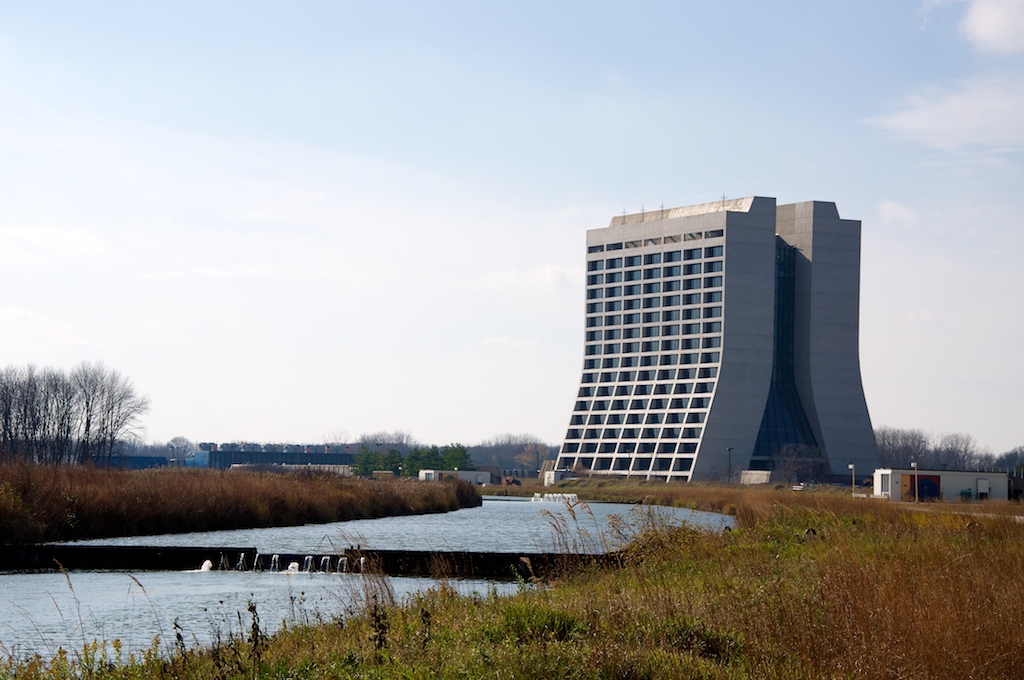 LLRF for PXIE
Brian Chase
For the Project X
LLRF Collaboration
PX Collaboration Meeting,  April  2012  Berkeley   - B. Chase
1
Outline
Recent results
NML
Six Cavity test
PXIE control requirements
Preliminary design
High efficiency solid state PA LLRF interface
PX Collaboration Meeting,  April  2012  Berkeley   - B. Chase
2
NML CM1 LLRF Racks
Receivers and Up-converter
3 Digital Controllers
 (MFCs)
  - Probe, Fwd, Ref
Master Oscillator
Power Supplies
PX Collaboration Meeting,  April  2012  Berkeley   - B. Chase
3
8 Channel Receiver / Transmitter
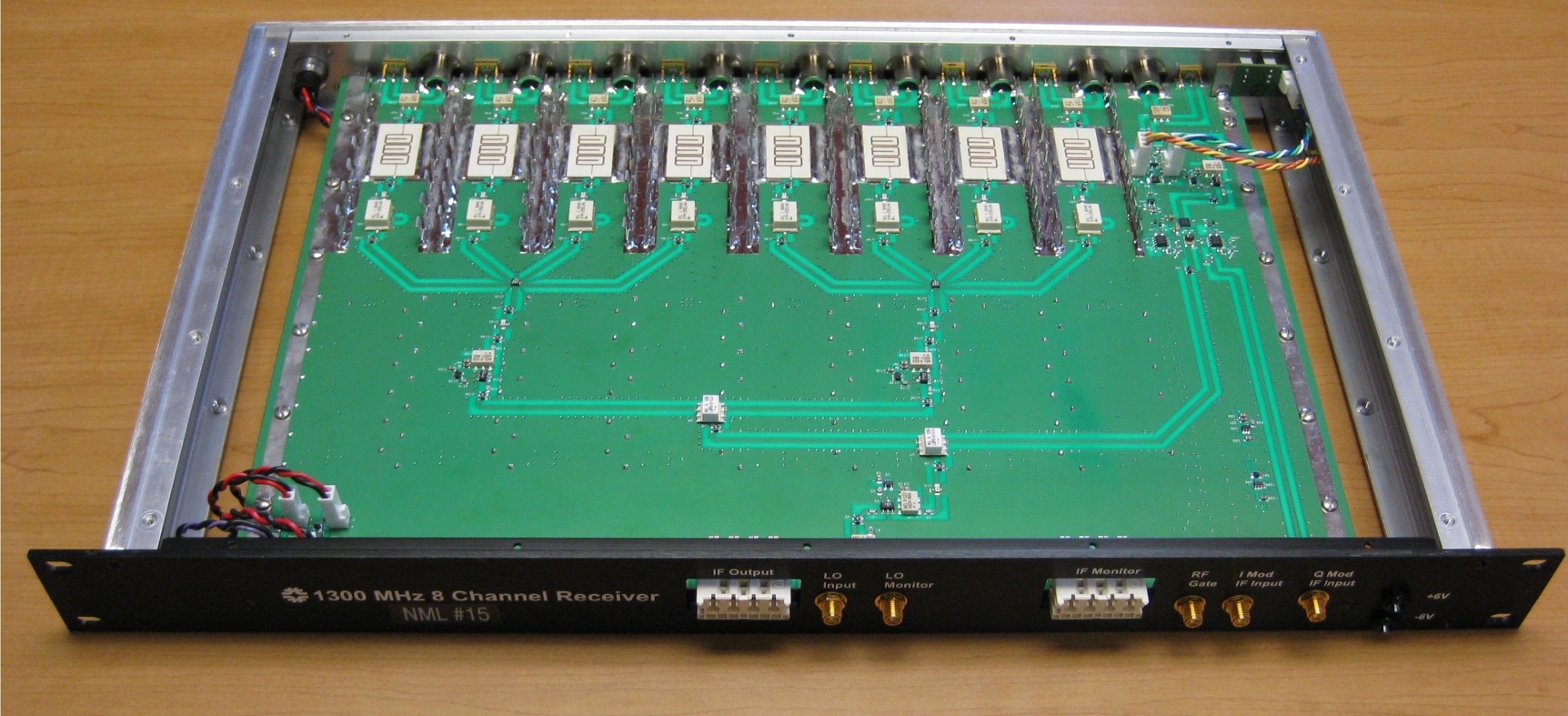 8 Channels of 1.3 GHz to 13 MHz down converters
1 transmitter with 13 MHz IQ modulation and 1.3 GHz output
Minimum 76 dB of channel to channel isolation
RF to IF conversion loss of 4 dB
IF output noise floor of -153 dBm/sqrt(Hz) 
RF input 1 dB compression of 12.5 dBm
Type-N RF input connectors, Harting 8 coax IF output connector
Phase temperature stability of 0.06 degrees/ degree C
Amplitude Temperature stability of 0.008 dB / degree C
PX Collaboration Meeting,  April  2012  Berkeley   - B. Chase
4
MFC - 32 Chanel Controller
Technologies of interest:
-Multi-channel ADCs 
-Low Voltage Differential Signaling (LVDS) high speed serial connections
-Differential IF signal paths
-8 channel coax connectors
-Shielded enclosure
-Low cost per channel
8 Ch ADCs
DSP
FPGA
AD 9010 Clk
8 Ch ADCs
PX Collaboration Meeting,  April  2012  Berkeley   - B. Chase
5
Controller Firmware
Adjustable notch filter at 8pi/9 (F,Q)
Fixed notch filter at 7pi/9
PI controller
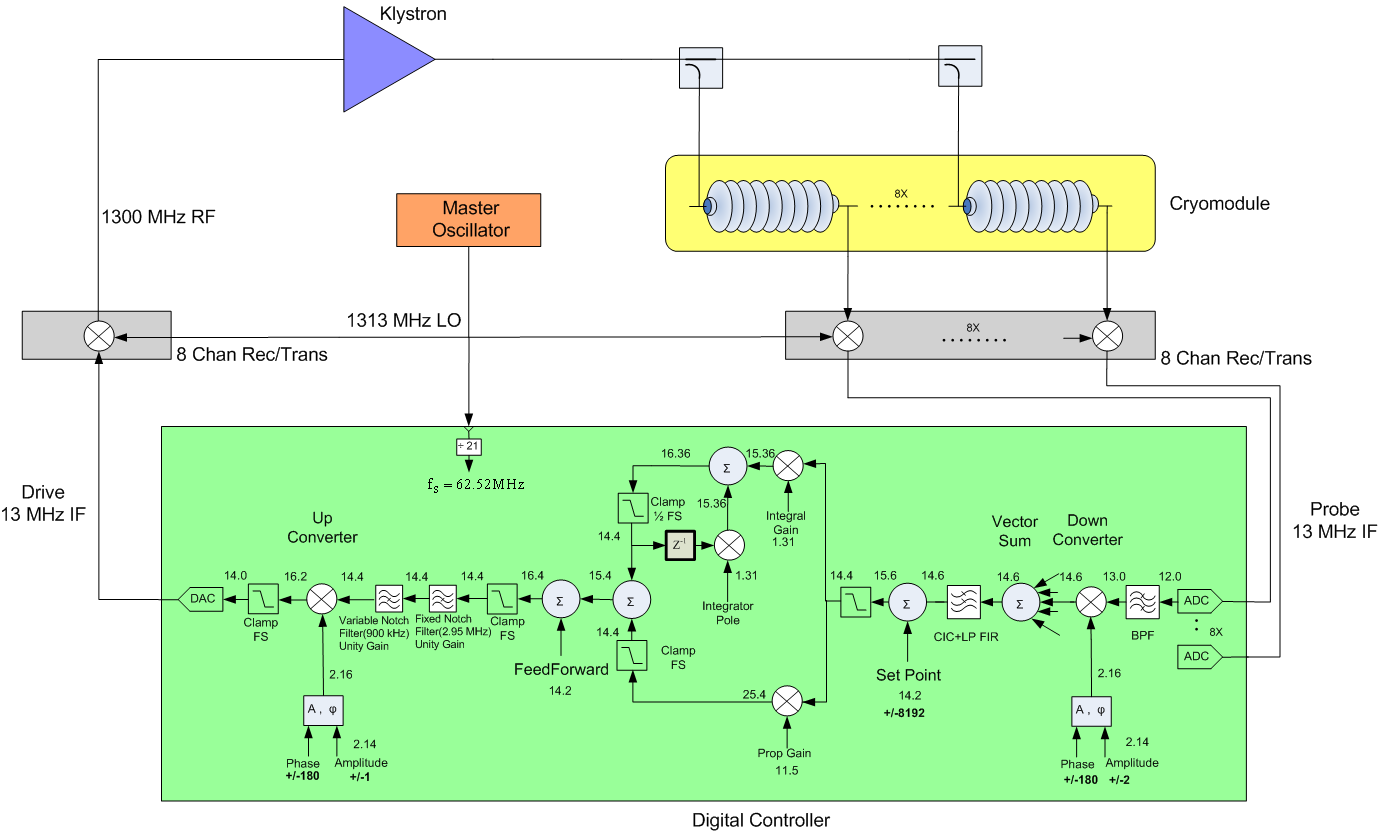 PX Collaboration Meeting,  April  2012  Berkeley   - B. Chase
6
Control System Schematic
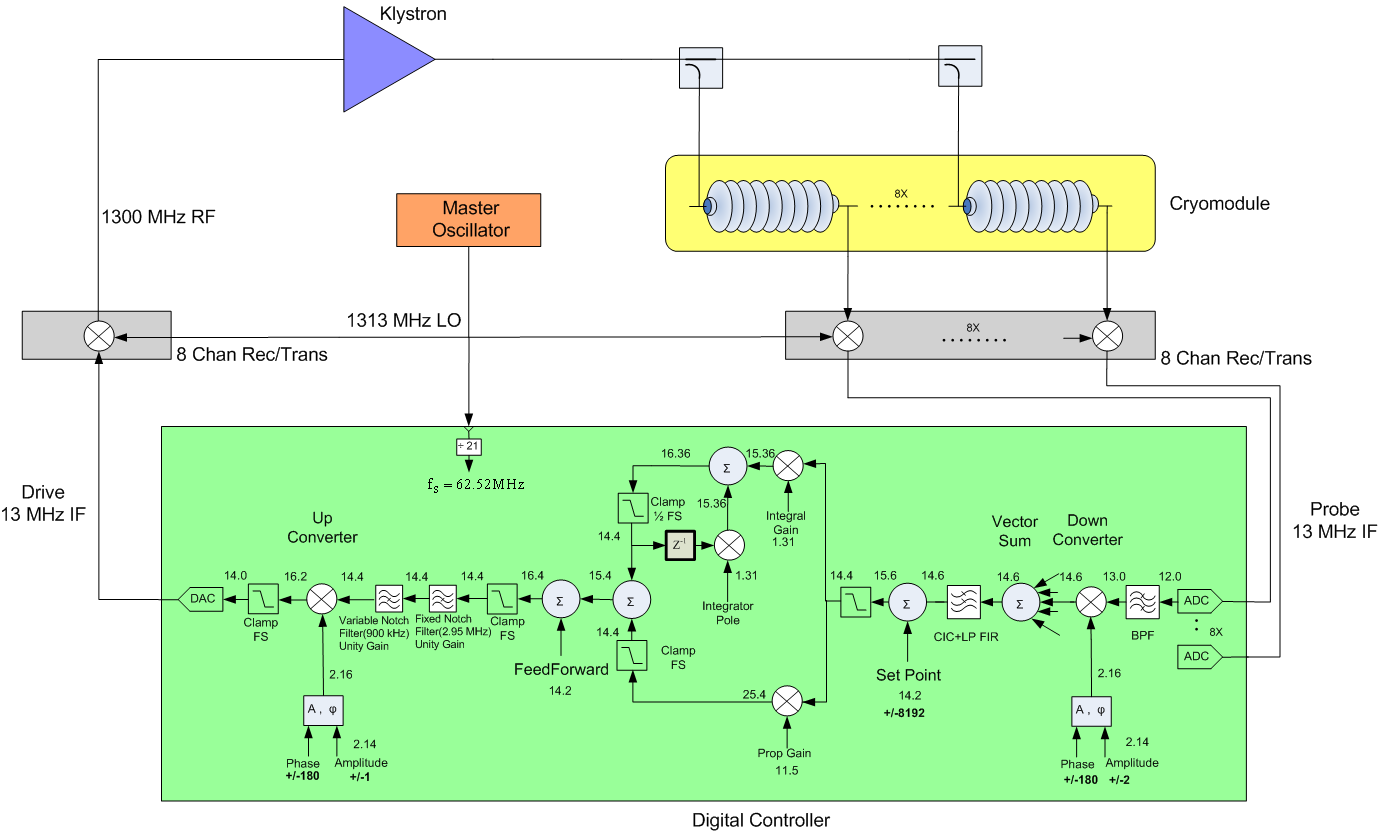 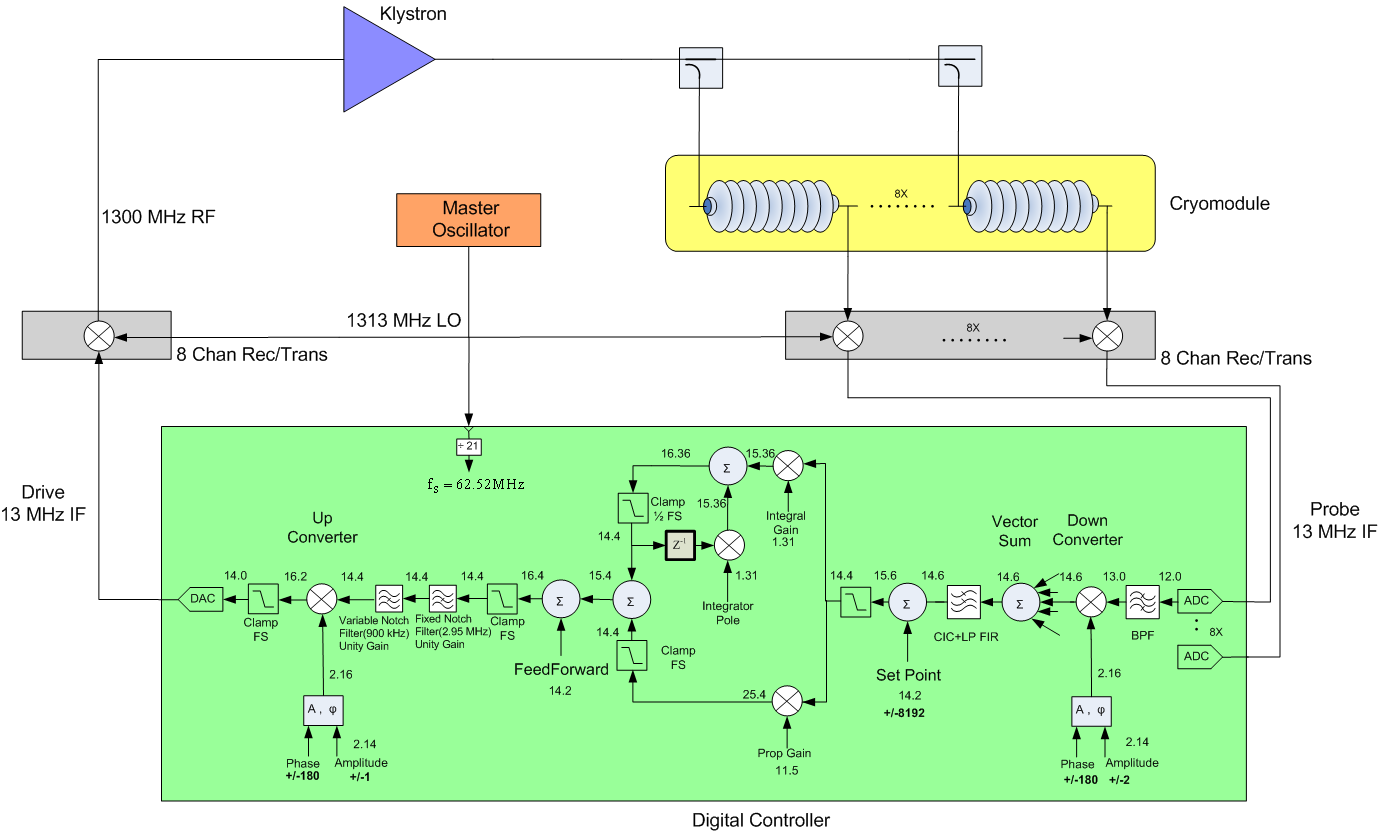 Master Oscillator
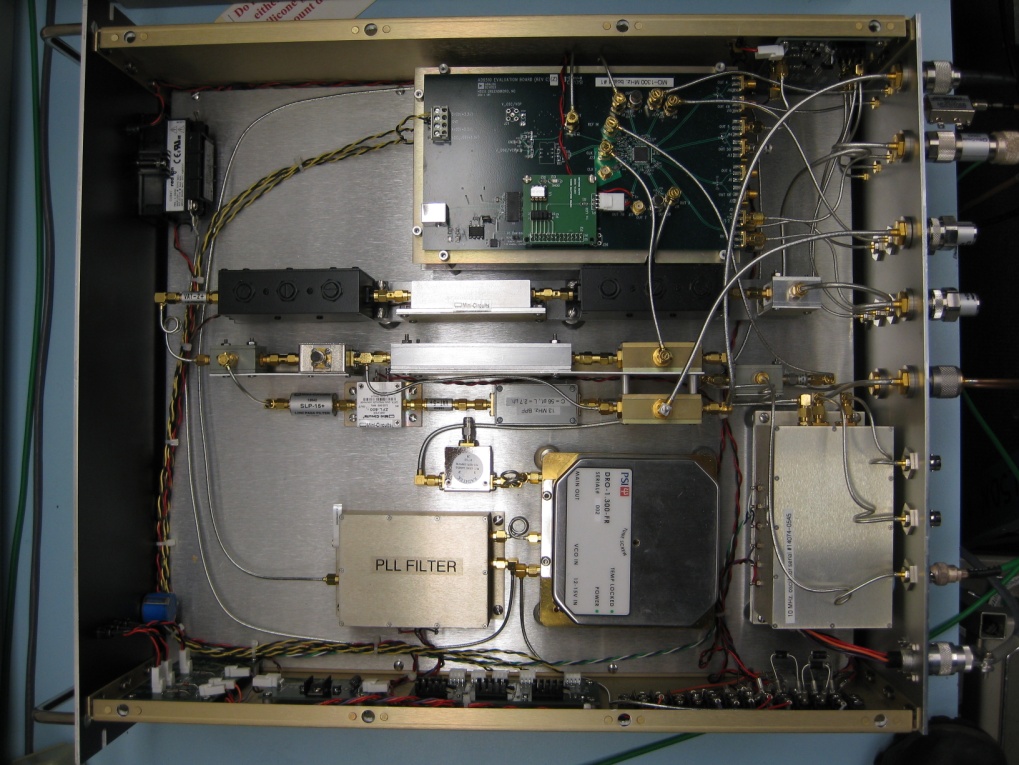 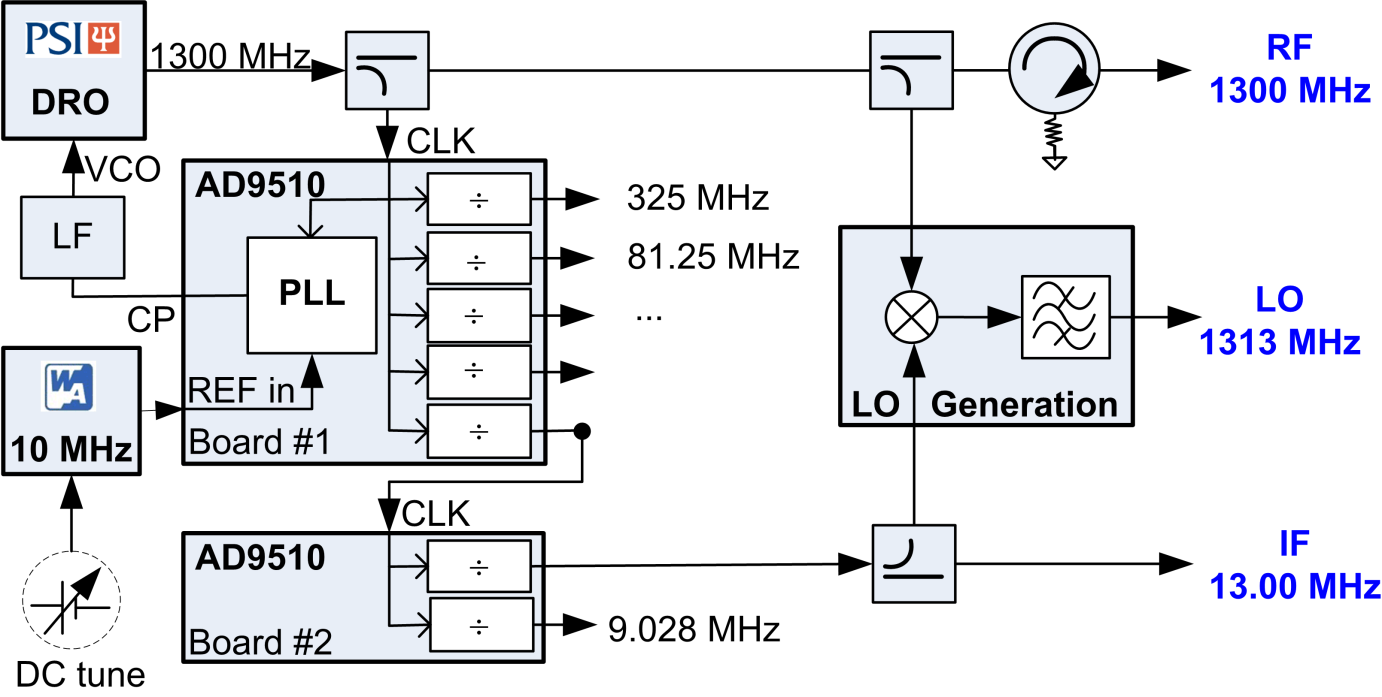 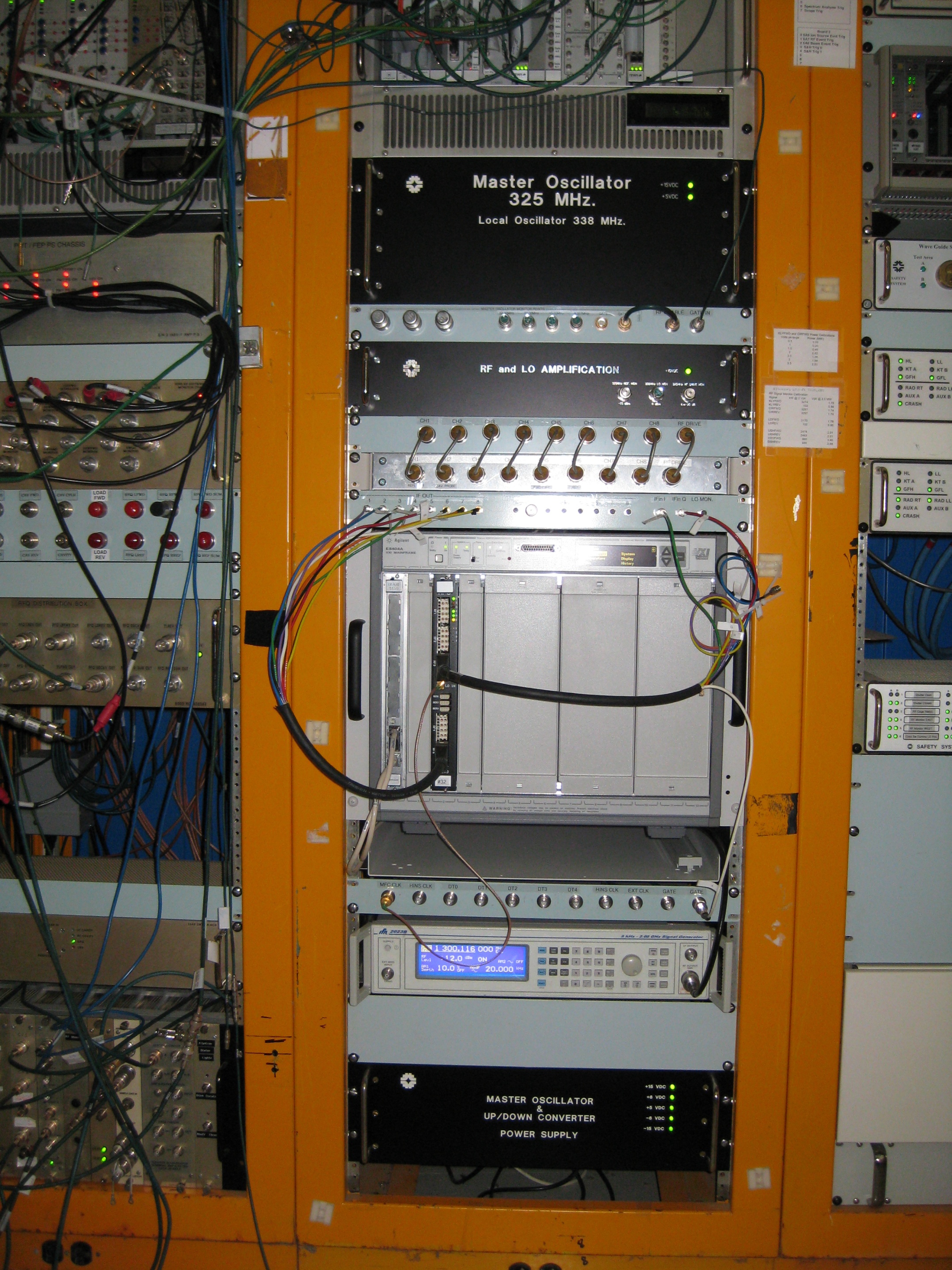 RMS jitter  46.1 fs   (0.0216 deg)
integrated from 100 Hz to 100 kHz
RF, LO, IF 
Programmable outputs
Timing reference
1.3 GHz
<140 fs integrated jitter  (1Hz–10MHz)
7
PX Collaboration Meeting,  April  2012  Berkeley   - B. Chase
NML CM1 Field and Resonance Controllers
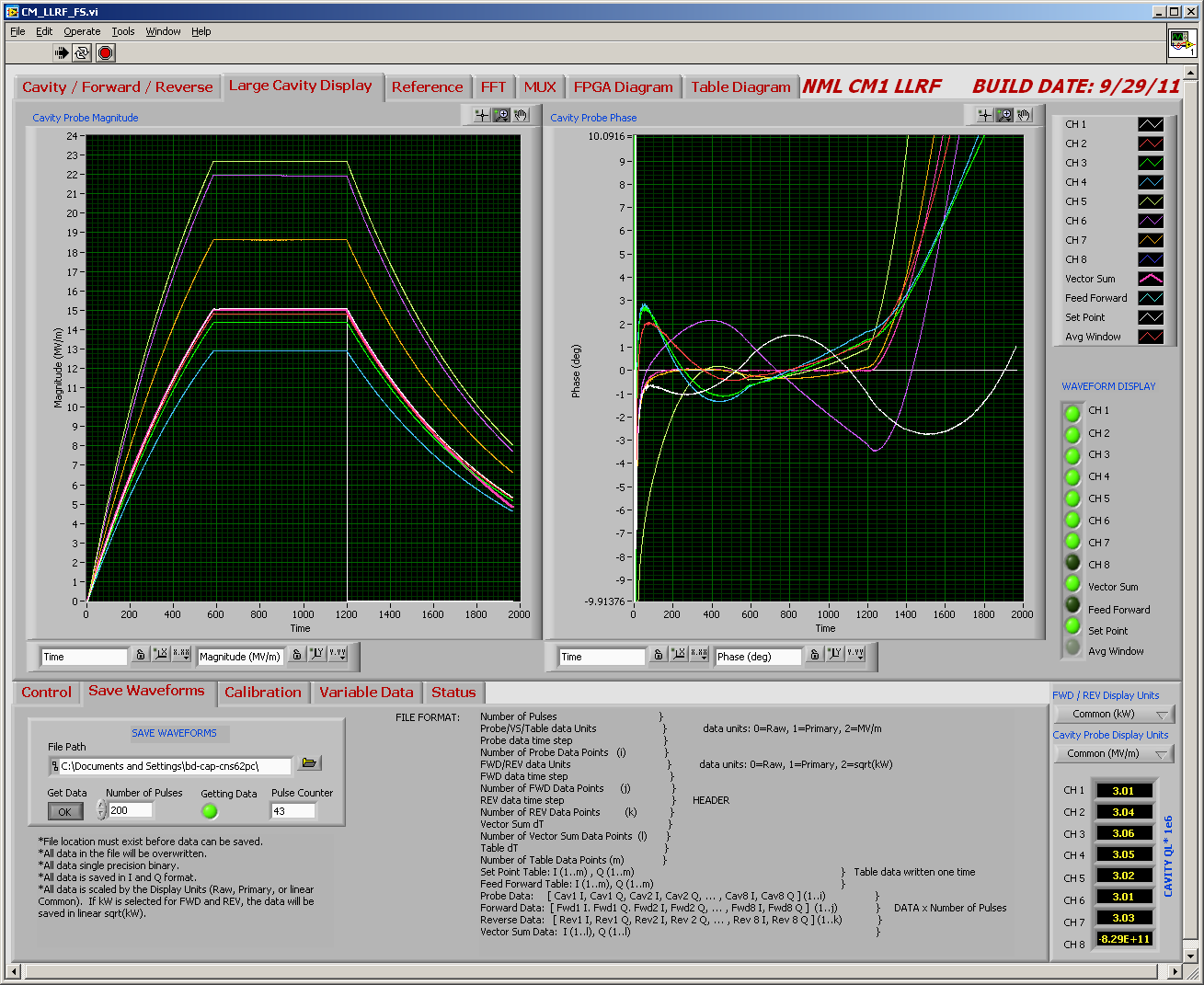 PX Collaboration Meeting,  April  2012  Berkeley   - B. Chase
8
[Speaker Notes: Piezo and feedback operating together.  Cav 1 is not under piezo control  after phase shifter control]
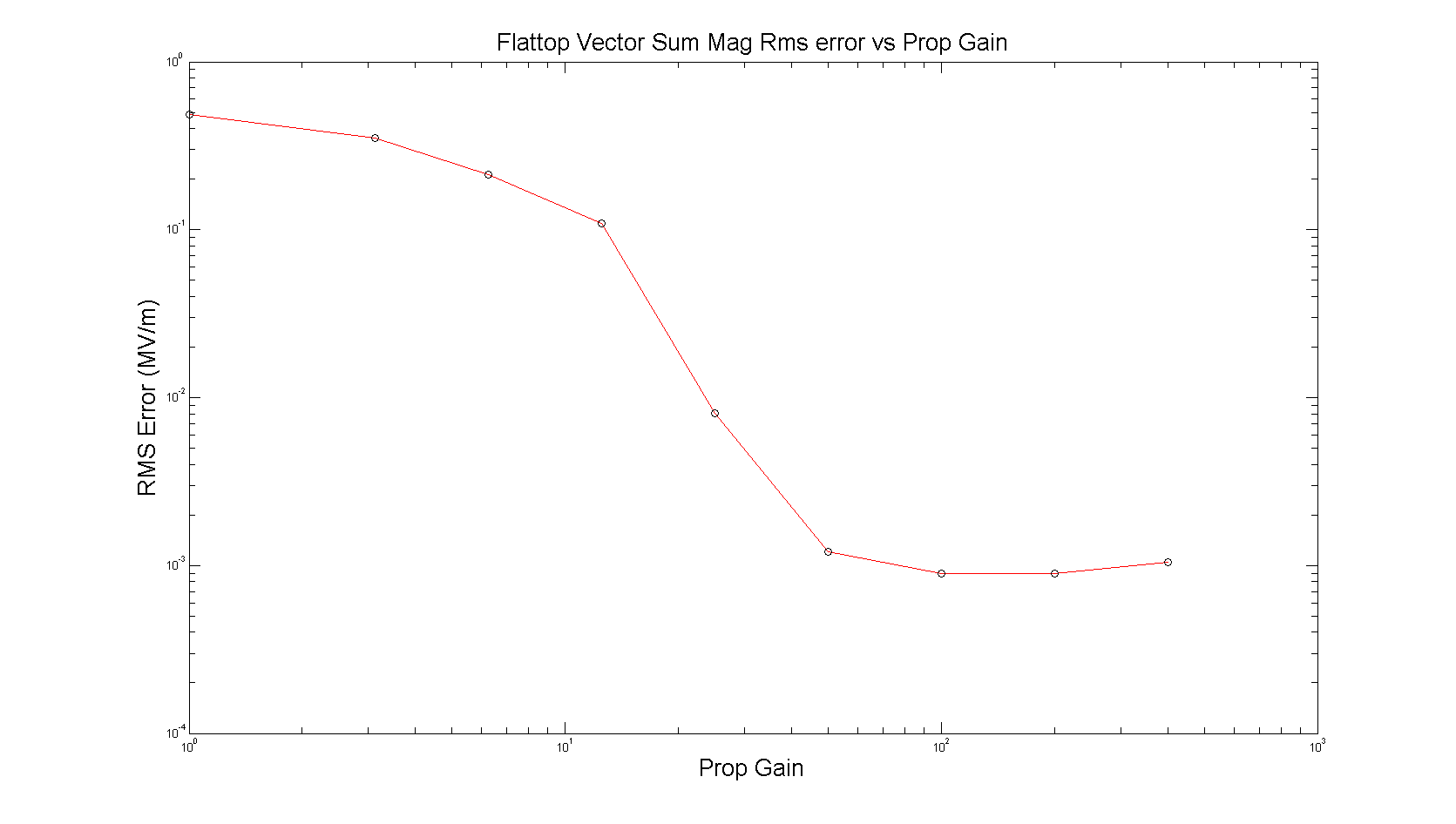 Flattop Vector Sum RMS Error vs Gain
 (Igain = Pgain x 7.5e4)
Best regulation at;
 Pg= 200, Ig=1.5e7


Internal measured loop error
Receiver noise is below this level





RMS error at low gain is dominated by static errors and cavity tilts
0.007% RMS
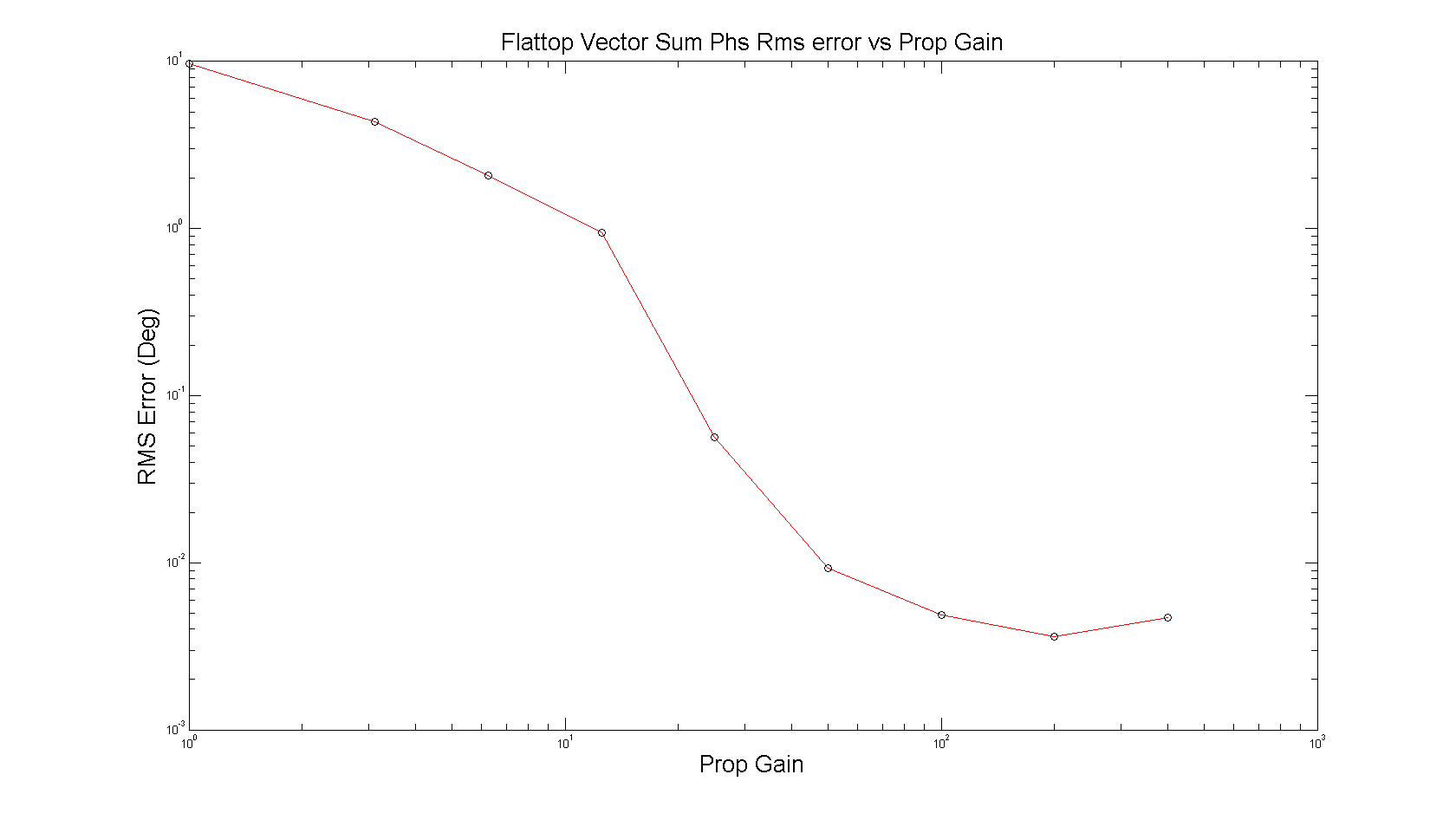 0.004 deg RMS
PX Collaboration Meeting,  April  2012  Berkeley   - B. Chase
9
HINS with Ferrite Vector Modulators: Individual Cavity Feedback Control
PX Collaboration Meeting,  April  2012  Berkeley   - B. Chase
10
Cavity 3 (highest gradient) Cavity Regulation
RFQ RF Feedback ON
FVM Control ON
Beam OFF
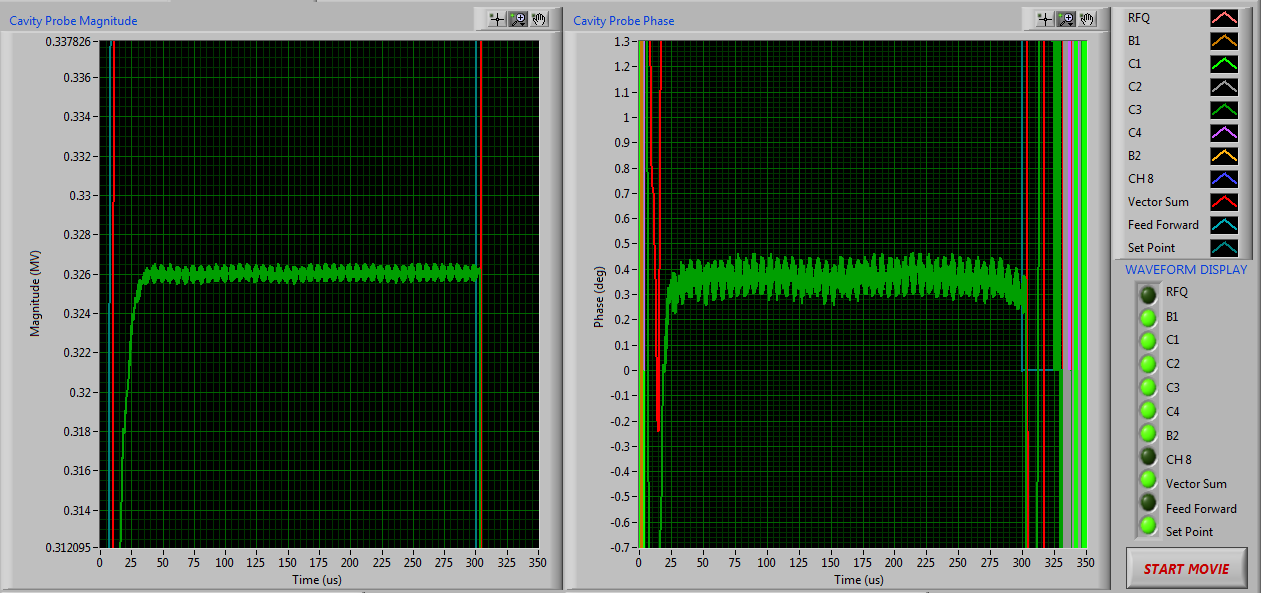 Cavity 3  Magnitude
Cavity 3 Phase
+/-4%
+/-1˚
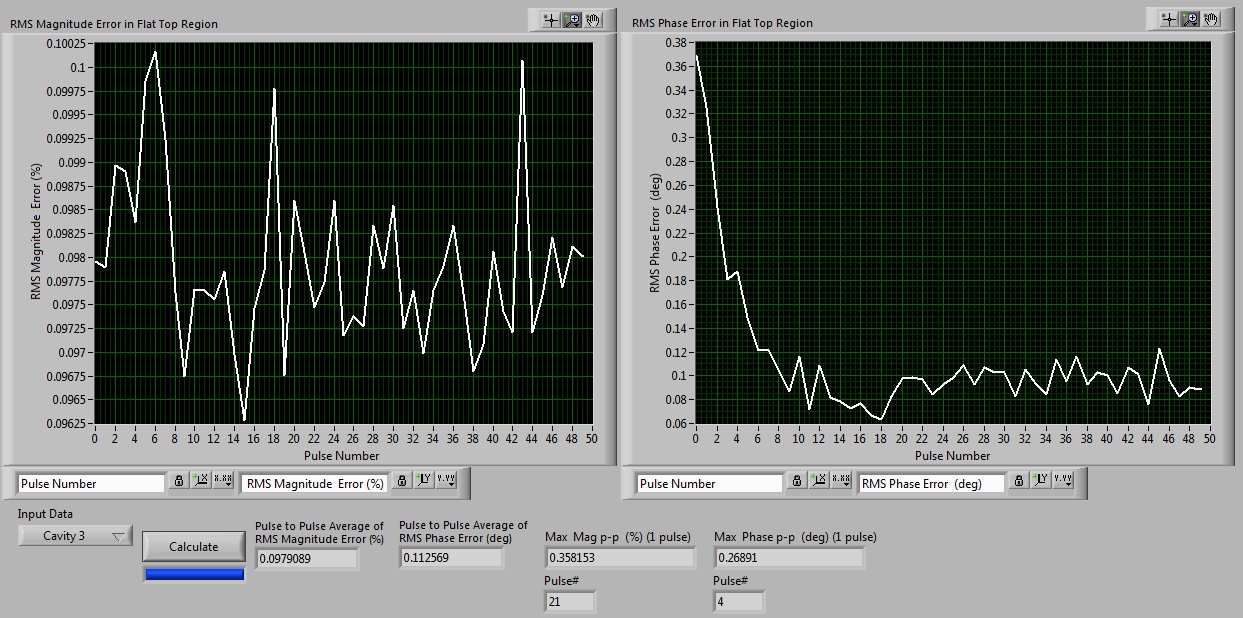 Pulse to Pulse Average of RMS Error (flat-top)
(50 Pulses)
Pulse to Pulse Average of RMS 
phase Error = 0.1126 degrees
Pulse to Pulse Average of RMS magnitude Error = 0.0979%
PX Collaboration Meeting,  April  2012  Berkeley   - B. Chase
11
FVM Step Response
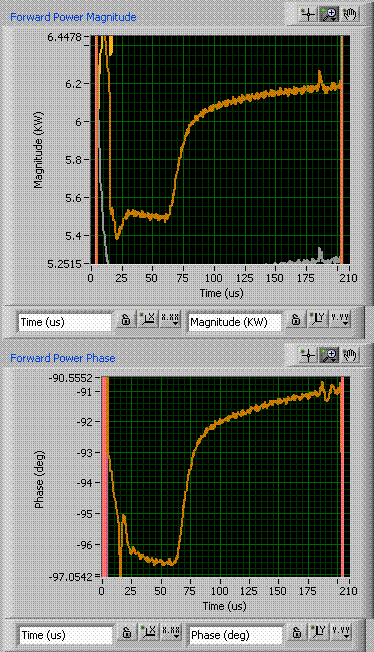 2%  step in magnitude
5 degree step in phase
Rise ~ 27 us -> bandwidth ~37 kHz
• Further studies could easily be performed using phase shifter legs in a stub tuner configuration

• Provide wideband resonance control and optimal loaded Q match
PX Collaboration Meeting,  April  2012  Berkeley   - B. Chase
12
PXIE RF Control Requirements
PX Collaboration Meeting,  April  2012  Berkeley   - B. Chase
13
PXIE RF Subsystem Parameters
PX Collaboration Meeting,  April  2012  Berkeley   - B. Chase
14
PXIE Cavity Parameters
PX Collaboration Meeting,  April  2012  Berkeley   - B. Chase
15
Master Oscillator Output Frequencies(Phased Aligned)
1300 MHz reference
DRO generated master frequency
1313 MHz MFC distributed clock reference
3.9 GHz (1300 * 3)		ARB Clock
325 MHz (1300/4) 		SSR1
338 MHz L0
243.75 MHz (81.25 * 3) 	Deflecting mode cavity
256.75 MHz LO
162.5 MHz (1300/8)		HWR
175.5 MHz LO
81.25 MHz (1300/16)	Beam Diagnostics
10.156 MHz (1300/128) 	Clock system
PX Collaboration Meeting,  April  2012  Berkeley   - B. Chase
16
PXIE RF Reference and Clock Generation
Master Oscillator
LEBT and MEBT Chopper Waveform Generator
3900 MHz
Clk
1300 MHz
• 81.25 MHz is the beam
 fundamental after the RF splitter
• 101.5 kHz is a suggested fundamental frequency for the chopper
• Pulsed operation is selected from the Chopper fundamental
LLRF
325 MHz
162.5MHz
81.25 MHz
Beam Diag.
Controls
Clock
Transmitter
10.156 MHz
~1 kHz
Enable
Trig in
Booster Simulator
46.? MHz
Beam pattern generator
PX Collaboration Meeting,  April  2012  Berkeley   - B. Chase
17
Project X LLRF Concept - 8 Cavity Controller
PX Collaboration Meeting,  April  2012  Berkeley   - B. Chase
18
PXIE Digital Controller Options
Use existing MFC 32 Channel card
Outdated parts, backplane BW limited
Upgrade MFC for VXI 4.0
Lower noise ADCs, Cyclone 5 FPGA, High speed Switched fabric backplane
Collaborate with LBNL and ANL on a new controller design
PX Collaboration Meeting,  April  2012  Berkeley   - B. Chase
19
EFFICIENCY - WHY?
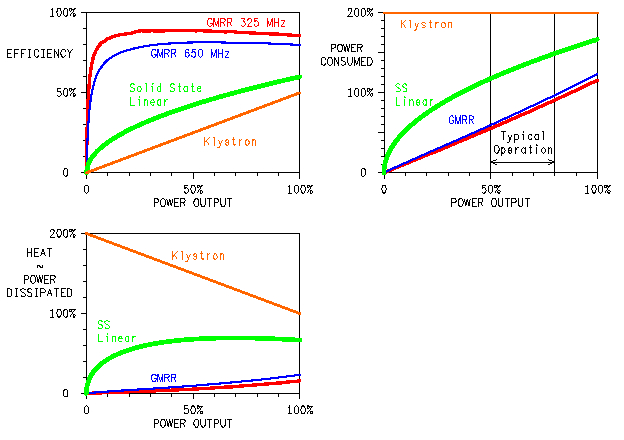 Operating cost
  Cooling requirements
  Reliability
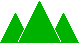 20
GMRR VG12-1
20
HIGH-EFFICIENCY PA SYSTEM
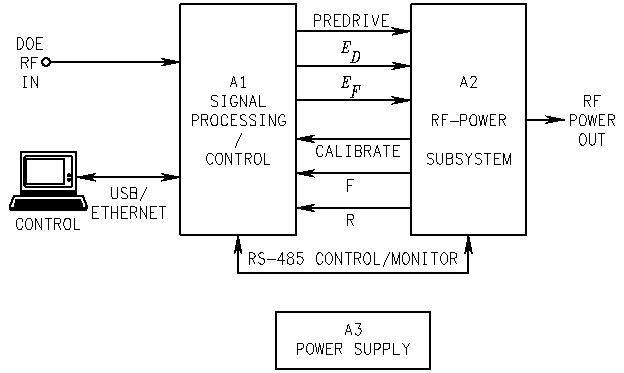 DSP + HIGH-EFFICIENCY RF PAs
  Max efficiency for given amplitude
  Phase errors corrected
  Control and monitoring
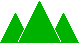 21
GMRR VG12-1
21
Tightly Coupled LLRF – SSPA – RC
LLRF Integrated Control
• Beam Loading
• Resonance control
• Field control
High Efficiency
RF Power System
Cavity
Resonance Control
Combine some elements of process control  of both LLRF  and  PA to allow for:
• Single points for RF detection
• Single point phase and amplitude control
• Direct Feedforward for both AM and PMl 
• Integrated resonance control
• Reduce component cost
PX Collaboration Meeting,  April  2012  Berkeley   - B. Chase
22
22